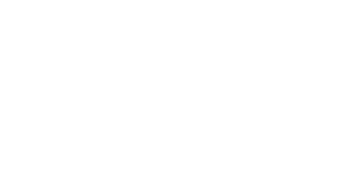 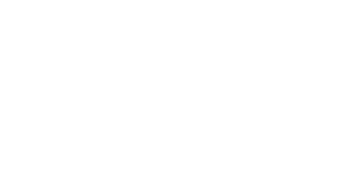 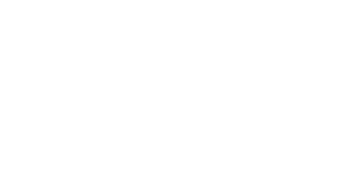 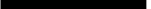 Plin
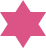 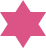 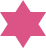 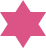